Gyaku – Juji – JimeReverse – Cross – Strangle
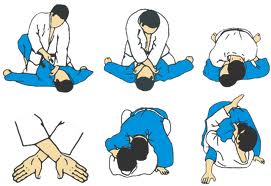 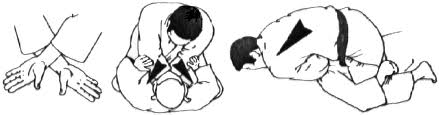 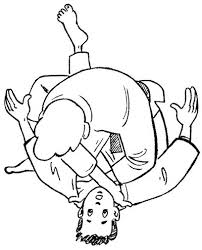 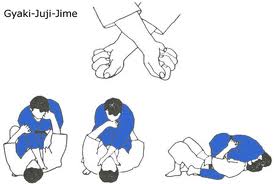